СТРУКТУРА
 КНИГИ
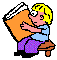 Библиотечный урок
КНИГИ
РАСКЛАДУШКИ
МАЛЫШКИ
ИГРУШКИ
САМОДЕЛКИ
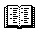 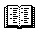 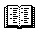 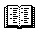 КНИЖКИ-РАСКЛАДУШКИ
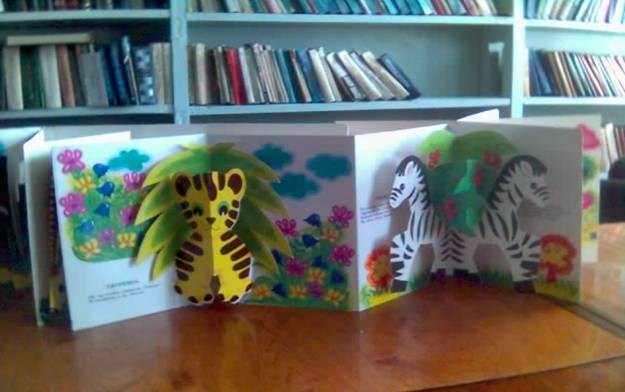 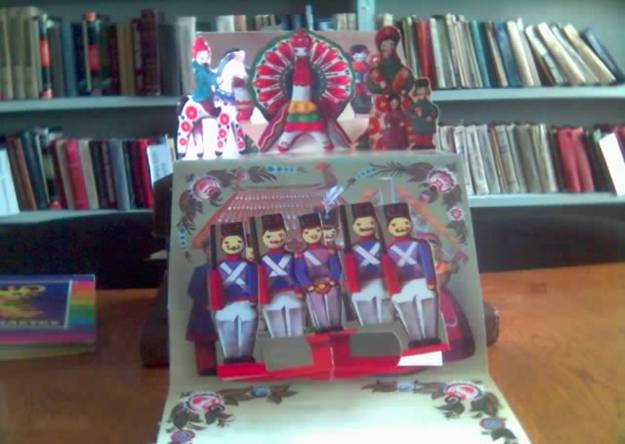 КНИЖКИ-МАЛЫШКИ
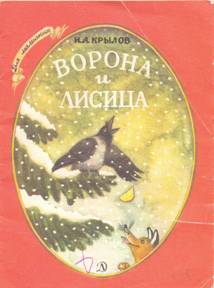 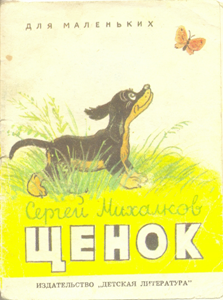 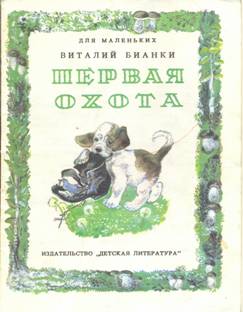 КНИЖКИ-ИГРУШКИ
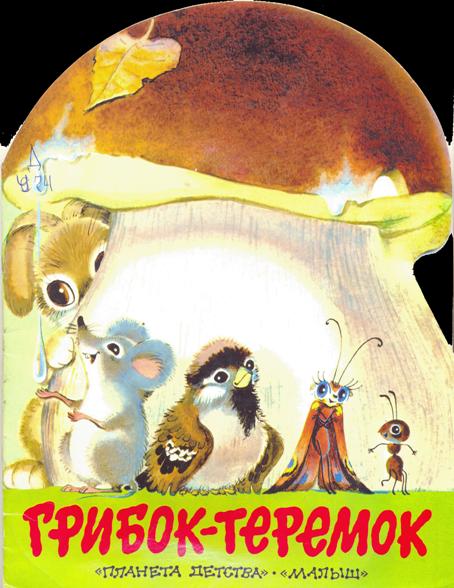 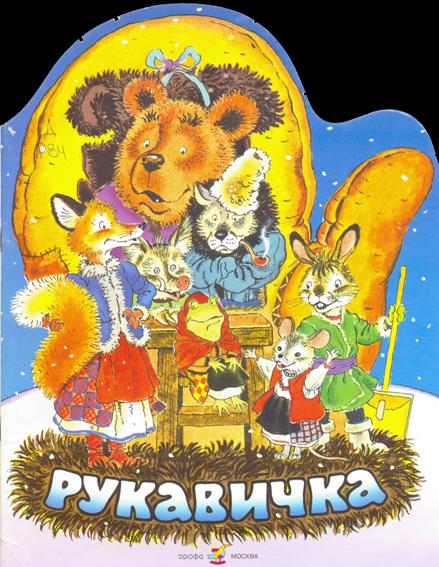 КНИЖКИ-САМОДЕЛКИ
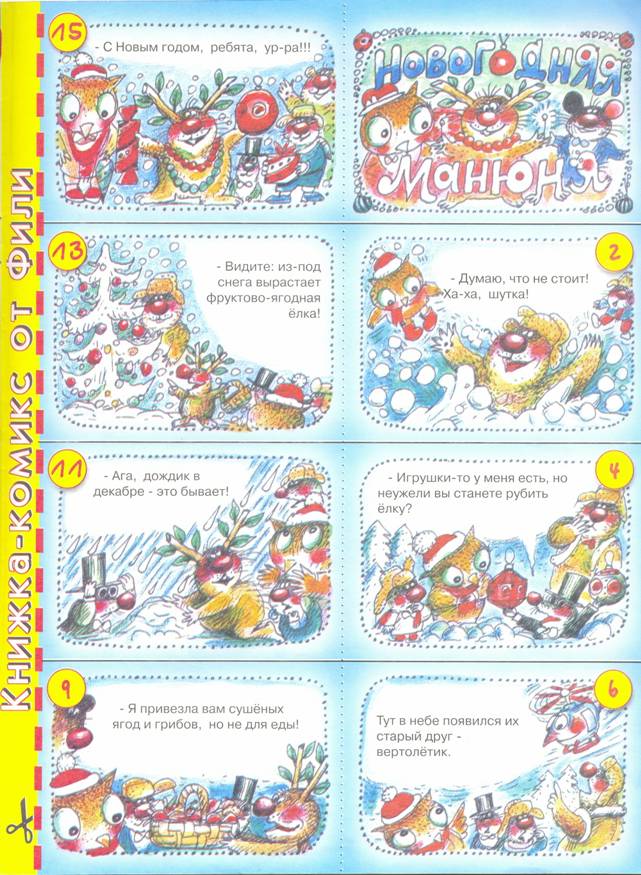 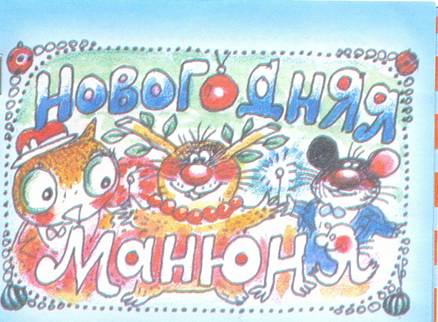 СТРУКТУРА КНИГИ
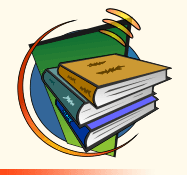 СТРУКТУРА КНИГИ
СТРАНИЦА
ОБЛОЖКА
КОРЕШОК
ТИТУЛЬНЫЙ ЛИСТ
БУКВИЦА
ИЛЛЮСТРАЦИЯ
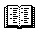 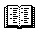 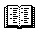 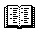 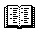 СТРАНИЦЫ
КОРЕШОК
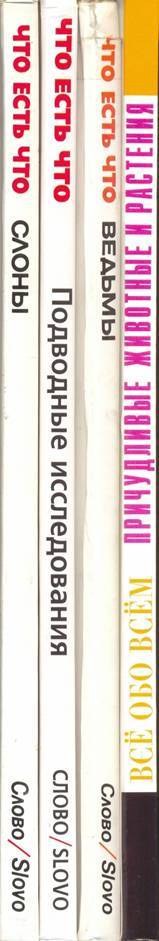 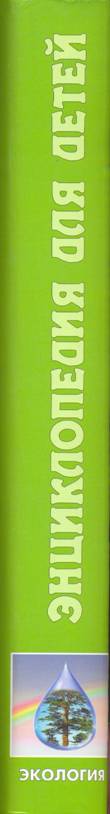 ТИТУЛЬНЫЙ ЛИСТ
ОБЛОЖКА (ПЕРЕПЛЕТ)
БУКВИЦА
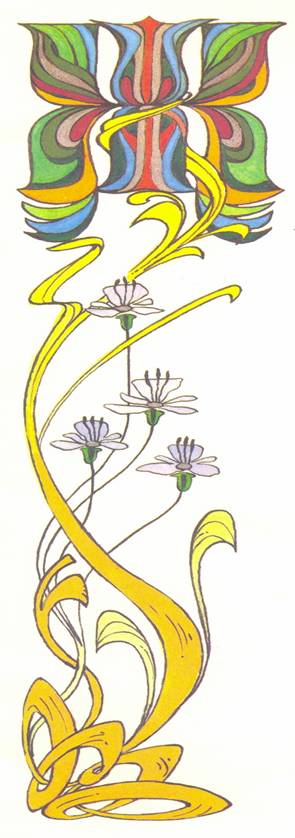 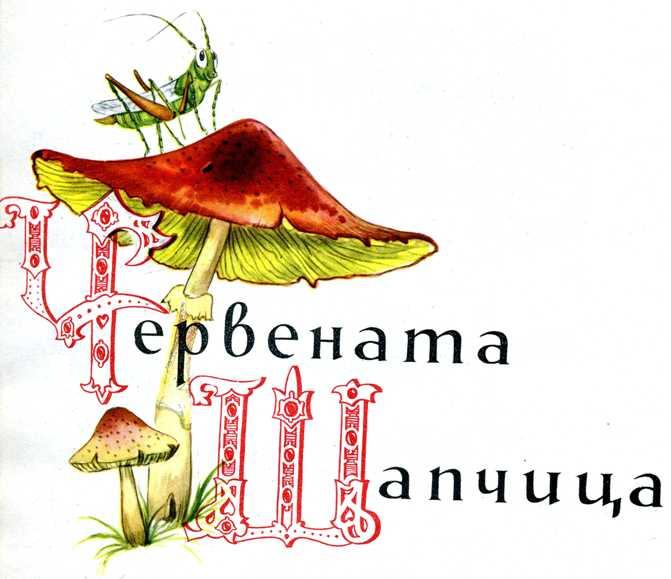 ИЛЛЮСТРАЦИЯ
РИСУНКИ
ГРАВЮРЫ
ЛУБОЧНЫЕ КАРТИНКИ
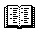 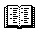 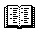 РИСУНОК- ЯРКАЯ, КРАСОЧНАЯ ИЛЛЮСТРАЦИЯ
ГРАВЮРА
ЛУБОЧНЫЕ КАРТИНКИ
ДО НОВЫХ ВСТРЕЧ!
ПРЕЗЕНТАЦИЮ СОСТАВИЛА
Педагог -библиотекарь МБОУ «Лузинской СОШ №2» Заикина Наталия Ивановна

2022 год